Setting the Agenda: Research Data Management: International and Institutional Intersections
Miho Funamori
National Institute of INformatics
Nov.1, 2017
Lightning talk
Institutional aspect
Edinburgh University—RDM: Edinburgh University Library’s Approach
California Digital Library—Research Data Management at the University of California
International Aspect
Kyoto Univ–Envisioning RDM Services in 2030
Purdue University—Towards Global Data Citizenship as an Institution
1
Why,Research Data Management ?
Accountability
Public-fund
Mandate
Data Reuse
Innovation
society
Research
Transparency
Reproducibility
Data-intensive
Science
academic
proactive
reactive
2
Issues in RDM
Systemize RDM within institution
How do we keep the data life cycle workflow going?
Make research data reusable
What is the most effective
      way data get reused?
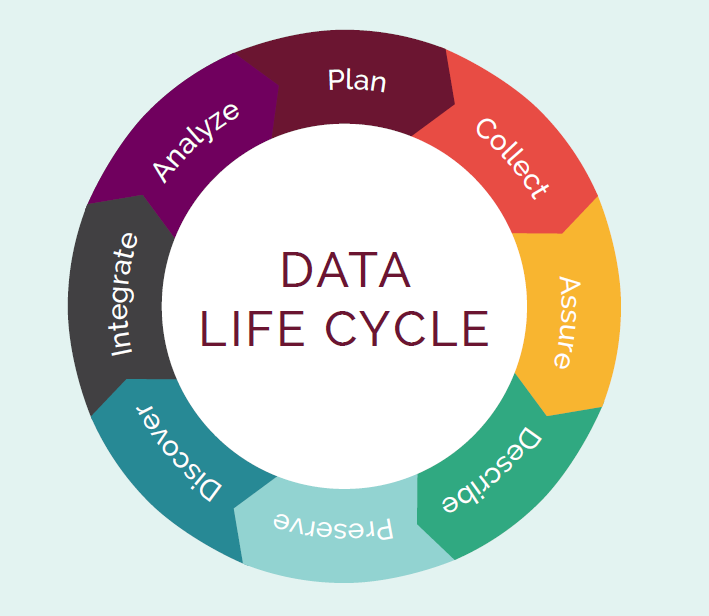 3
RDM: Institutional Aspect
Institution-wide Policy
Faculty buy-in
Advocacy
Staff training
4
RDM: International Aspect
Interoperability
Language-issue
Domain vs. Institutional Repository
Data location and accessibility
5